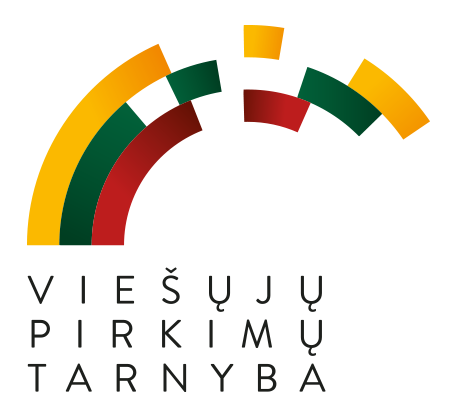 Kaip pateikti pasiūlymąCentrinės viešųjų pirkimų informacinės	sistemos (CVP IS) priemonėmis
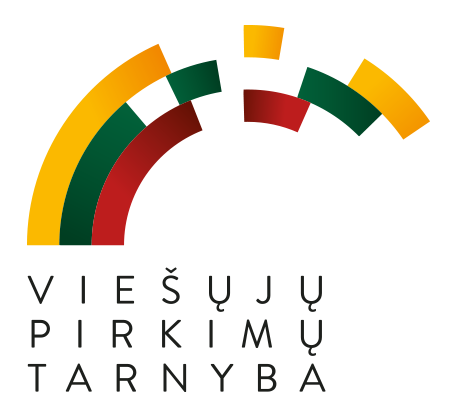 Galiojanti nuo 2024-11-18
Spauskite nuorodą ir prisijunkite prie paskyros:
European Dynamics - Centrinė viešųjų pirkimų informacinė sistema
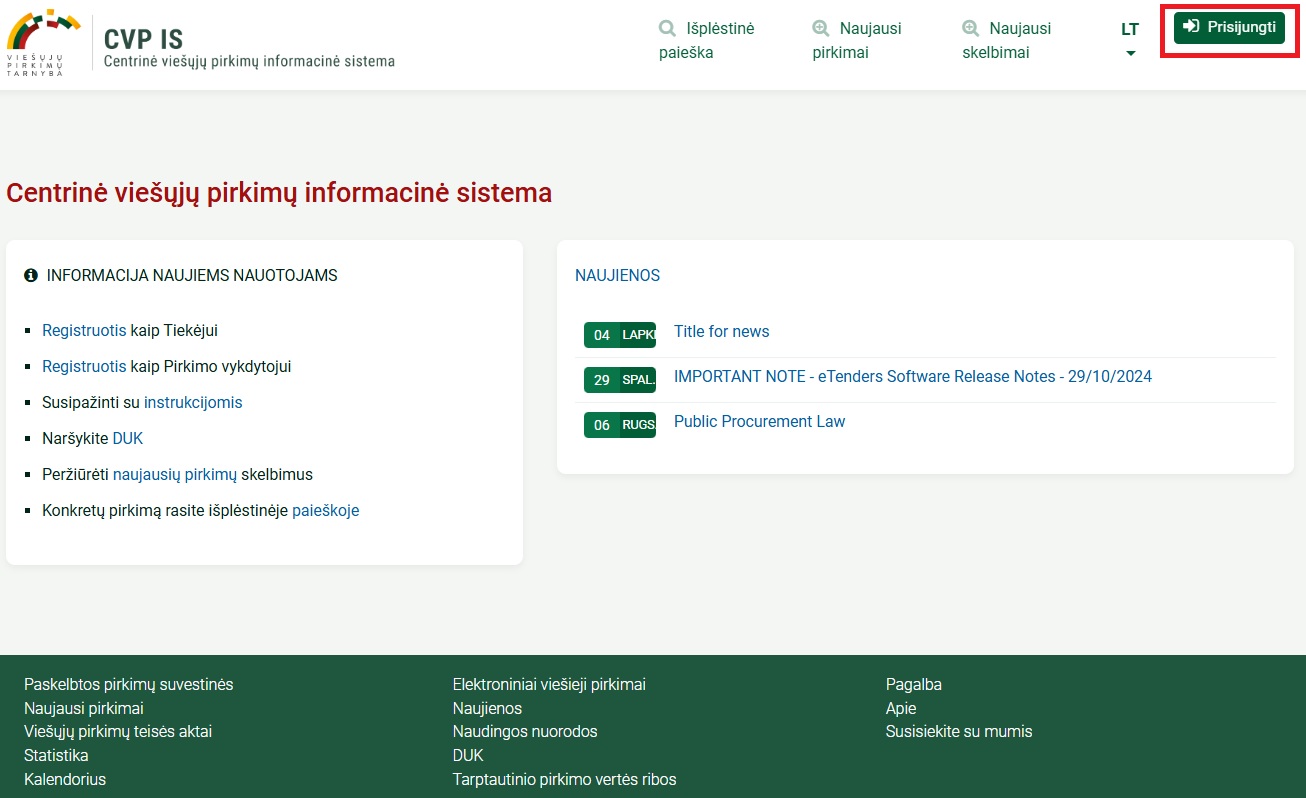 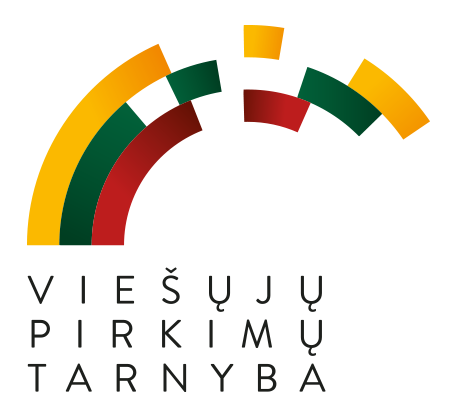 2
Įveskite savo naudoto vardą
Įveskite slaptažodį
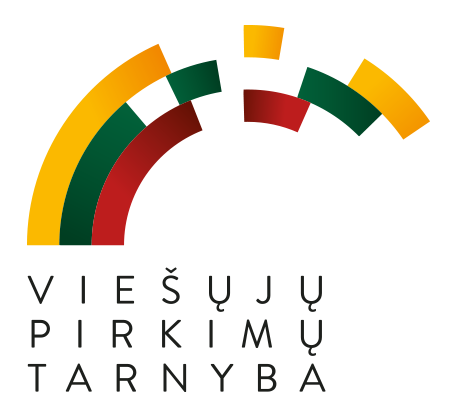 3
Prisijungus, galite ieškoti pirkimo keliais būdais:
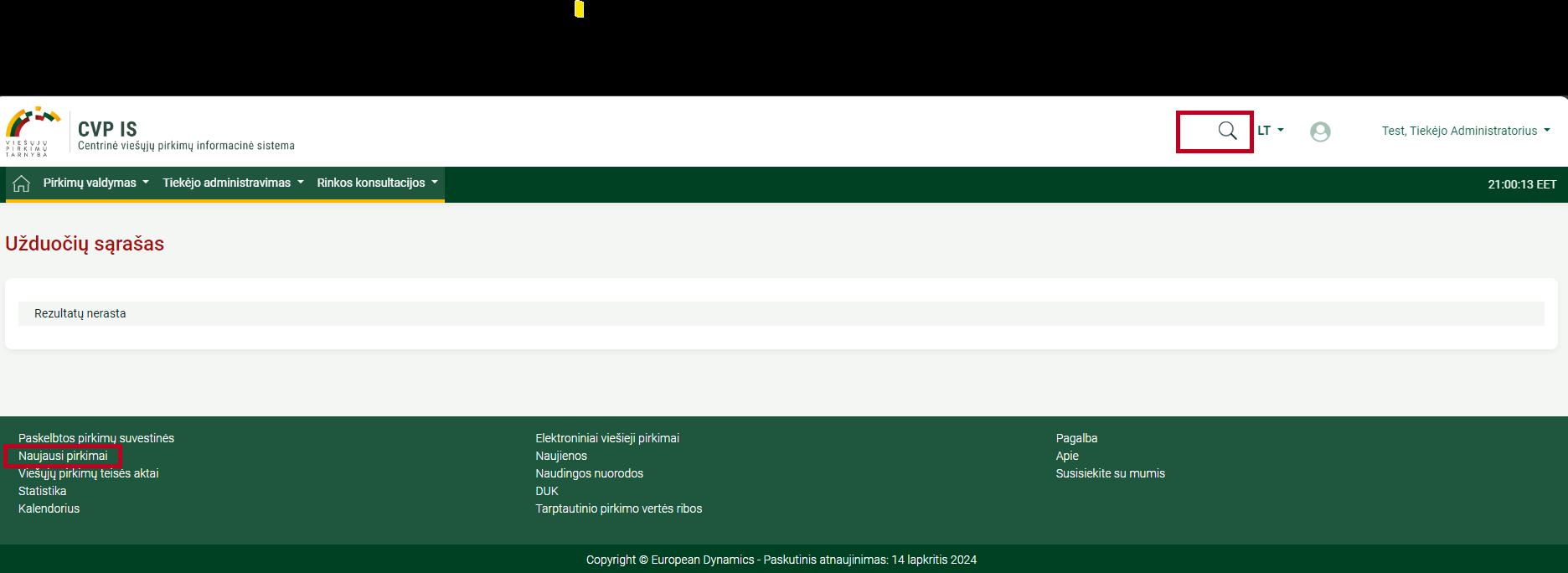 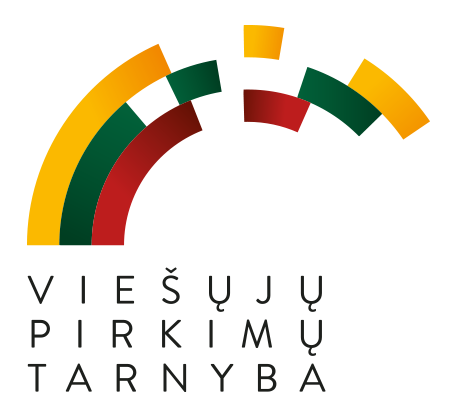 4
Vykdant paiešką šiuo būdu, spauskite ,,Naujausi pirkimai“ ir būsite nukreipti į visus pirkimus.
Prašome teikti pasiūlymus bandomajame pirkime, kurio ID 28249
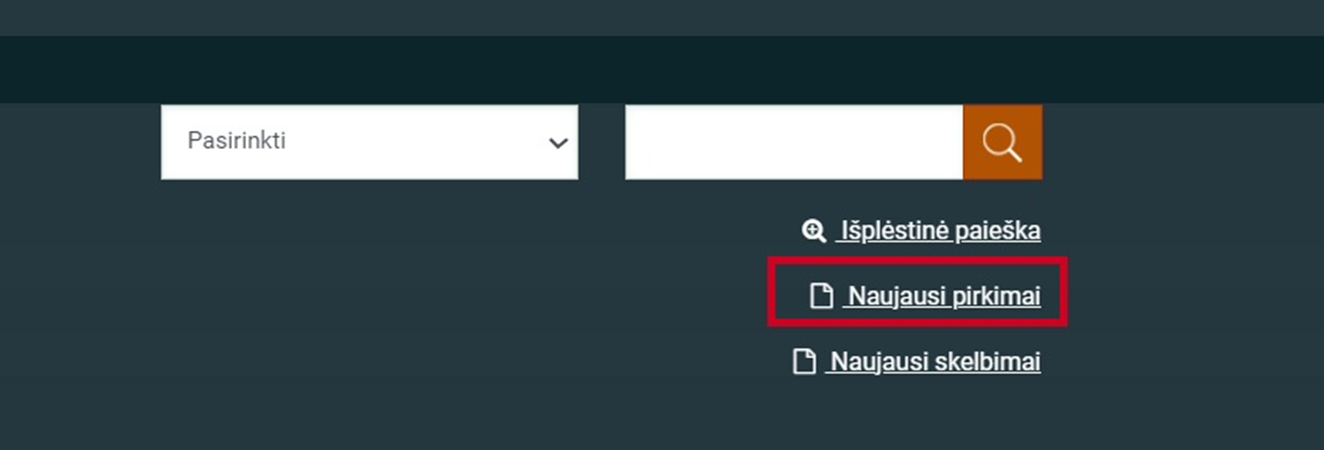 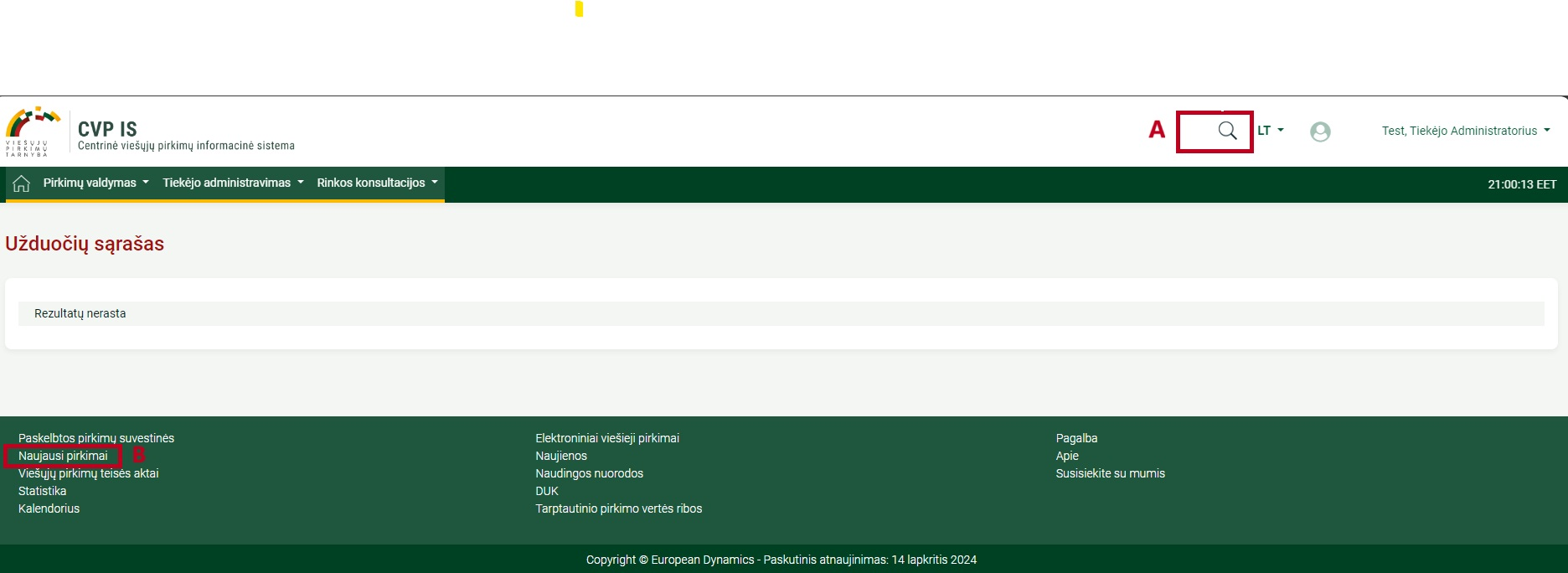 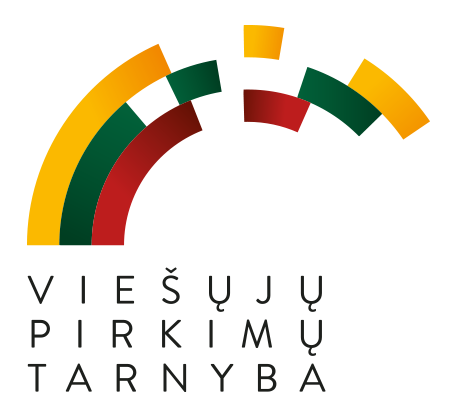 5
Detalesnei paieškai, spauskite ,,Išplėstinė paieška“ ir skiltyje ,,Pirkimo ID” įveskite pirkimo ID ir spauskite ,,Paieška“.
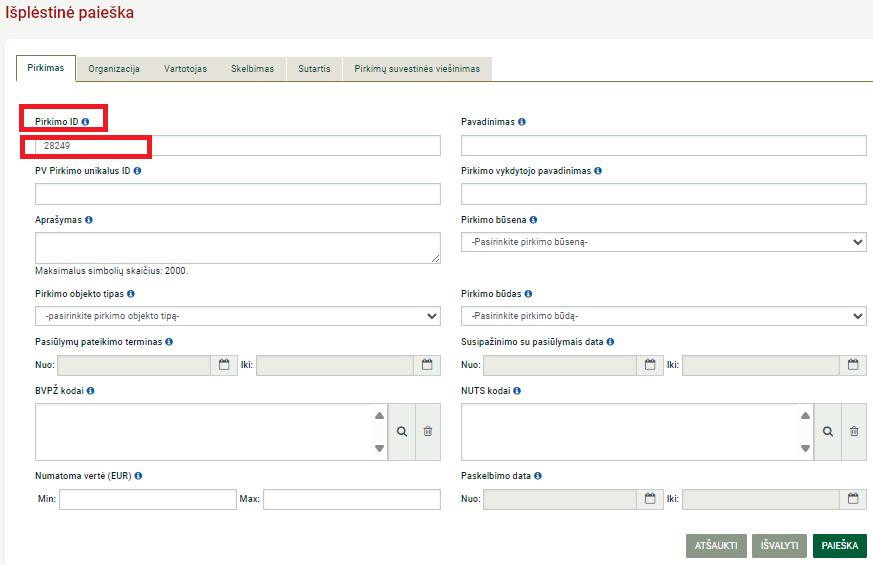 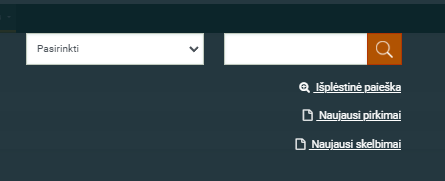 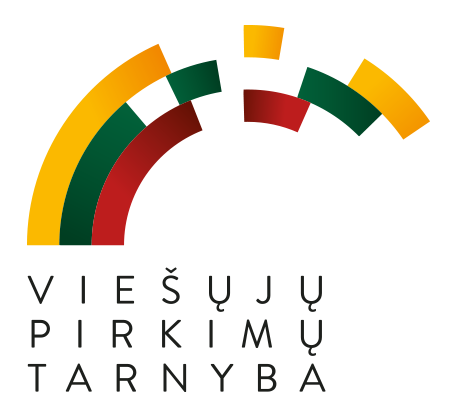 Daugiau informacijos, kaip ieškoti pirkimų, rasite čia:
Paieškos vykdymas per CVP IS
6
Paspauskite ant pirkimo pavadinimo ir teikite pasiūlymus bandomajame pirkime, kurio ID 28249
SVARBU! Testinį pirkimą galite atlikti tik naujoje CVP IS sistemoje demonstracinėje versijoje
 https://demo.viesiejipirkimai.lt/epps/home.do
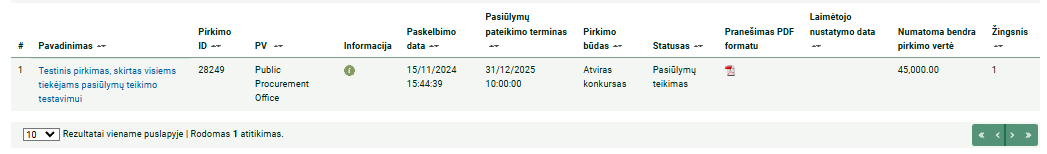 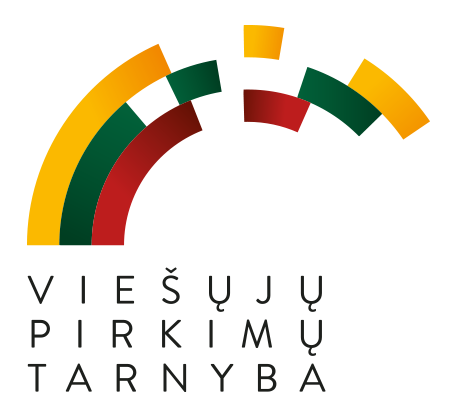 7
Informaciją apie pirkimą galite sužinoti išskleidus meniu ,,Rodyti pirkimo meniu“
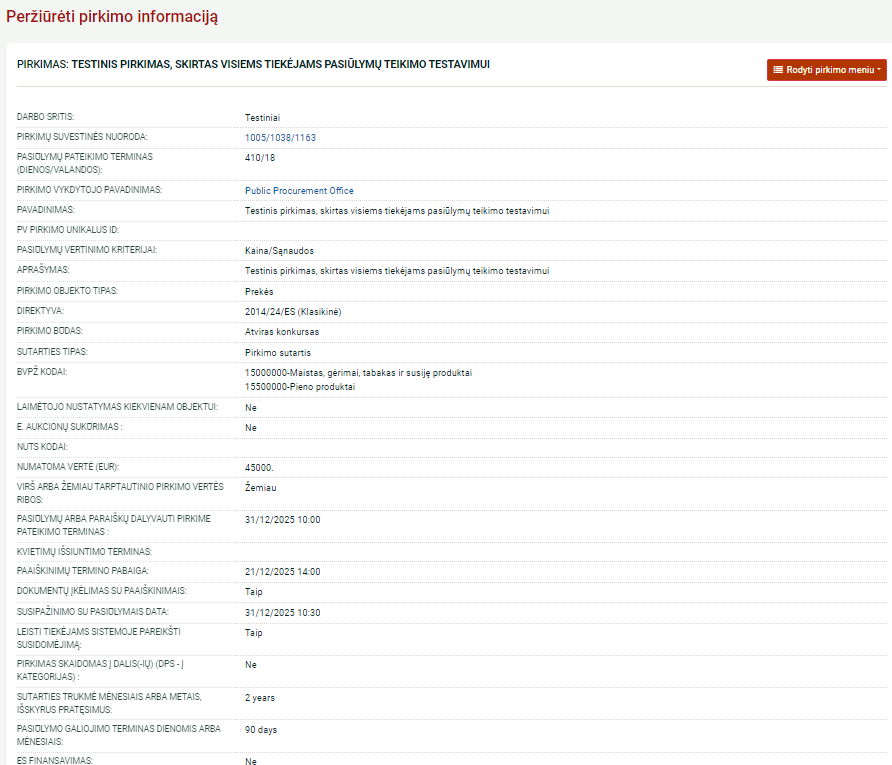 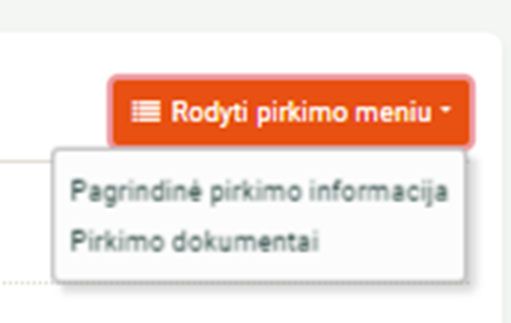 Skiltyje ,,Pagrindinė pirkimo informacija“ rodoma informacija apie pirkimą.
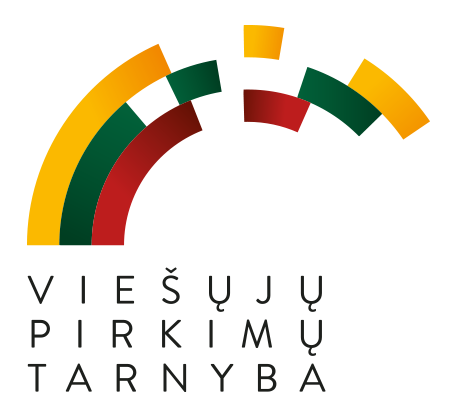 8
Informaciją apie pirkimą galite sužinoti išskleidus meniu ,,Rodyti pirkimo meniu“
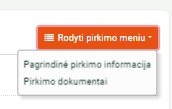 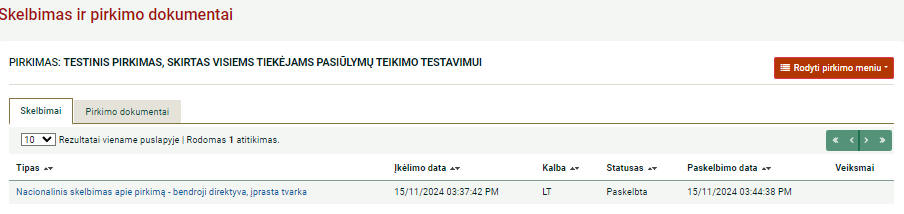 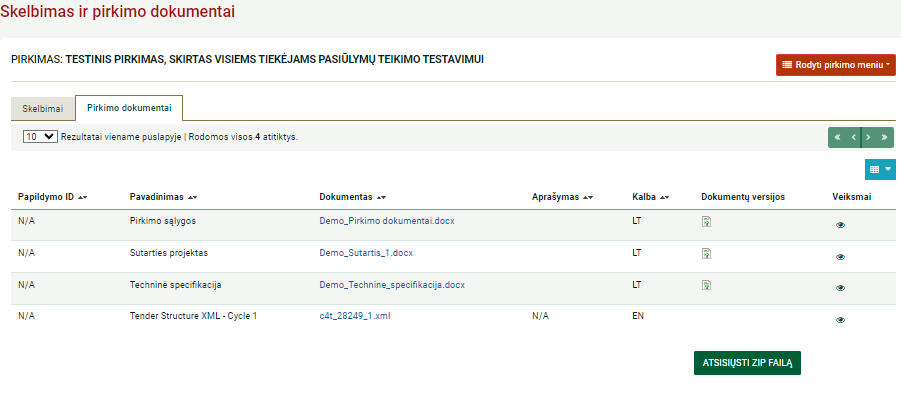 Skiltyje ,,Pirkimo dokumentai“ yra dvi skiltys:

Skelbimai – informacija apie skelbimą

Pirkimo dokumentai – įkelti dokumentai, kuriuos galima: 
	peržiūrėti 
	atsisiųsti kaip zip failą
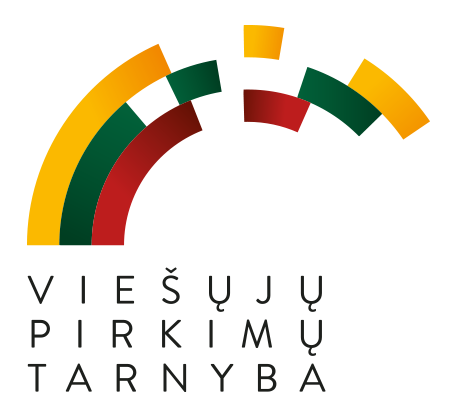 9
Informaciją apie pirkimą galite sužinoti išskleidus meniu ,,Rodyti pirkimo meniu“
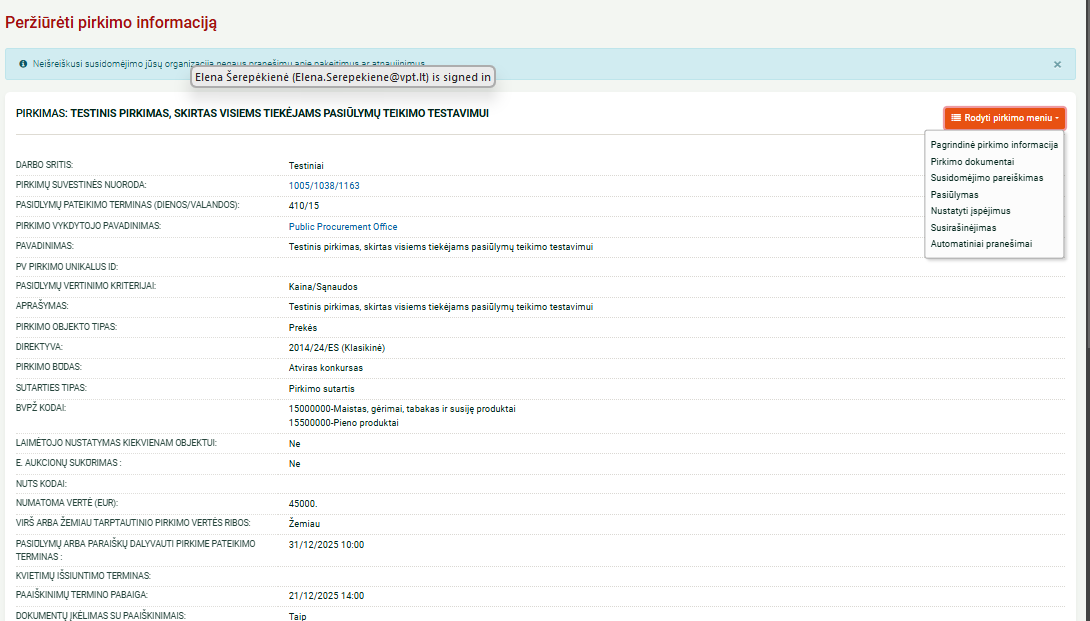 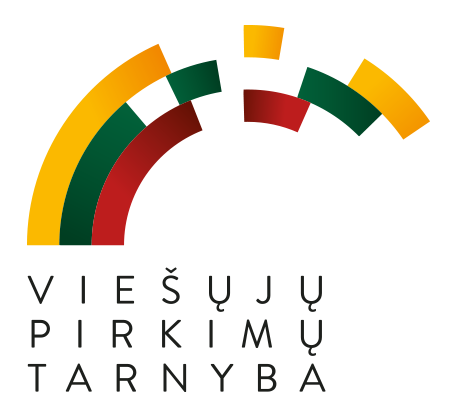 10
Paspaudus pirkimo meniu skiltį ,,Pagrindinė pirkimo informaciją“ rodoma visa informacija apie pirkimą
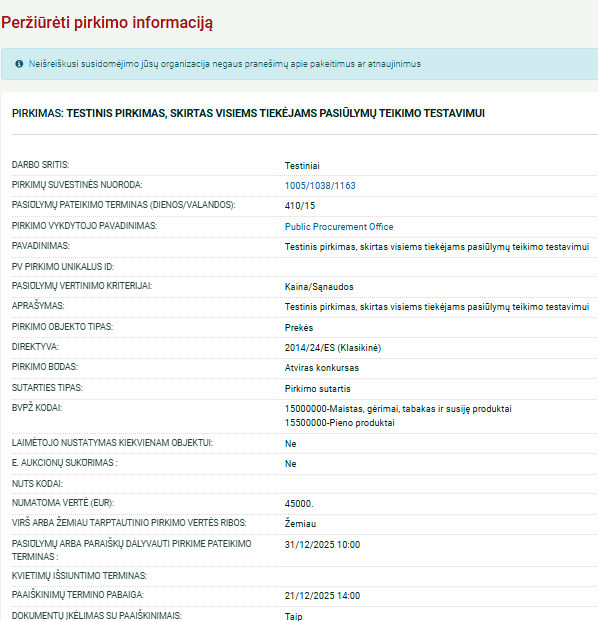 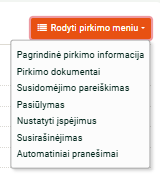 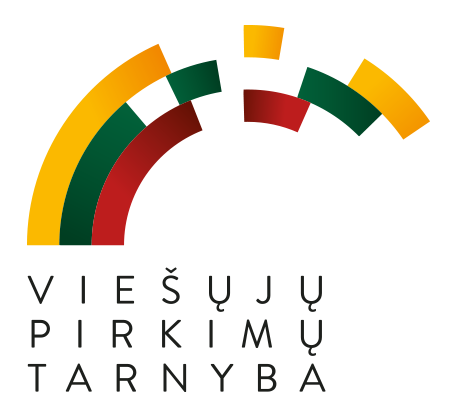 11
Paspaudus pirkimo meniu skiltį ,,Pirkimo dokumentai“ bus rodoma informacija apie skelbimą ir pirkimo dokumentus
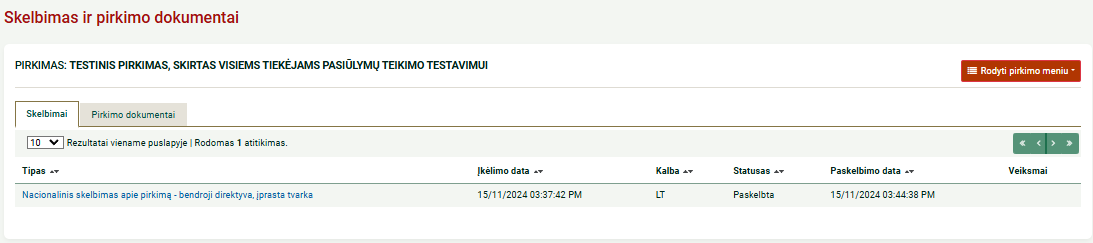 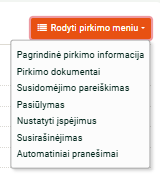 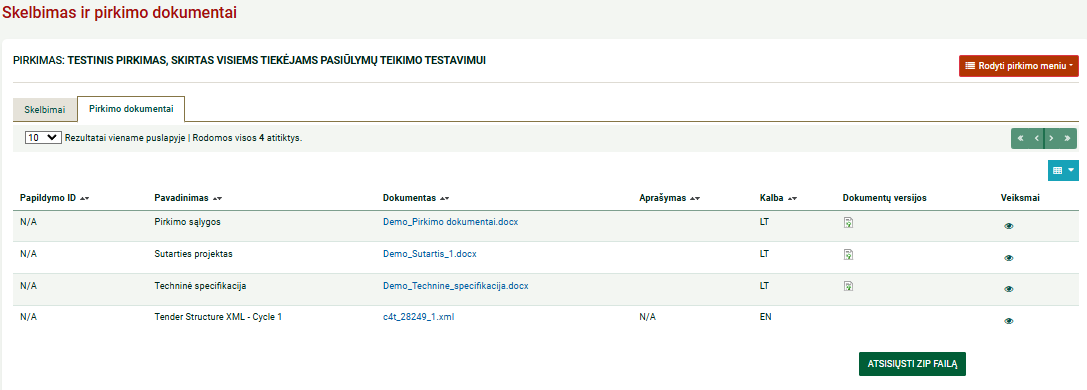 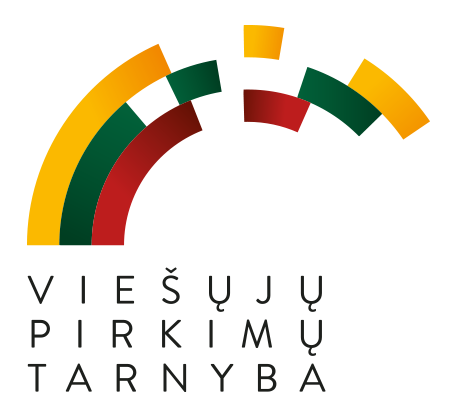 12
Paspaudus pirkimo meniu skiltį ,,Pirkimo dokumentai“ ir skiltį apie pirkimo dokumentus
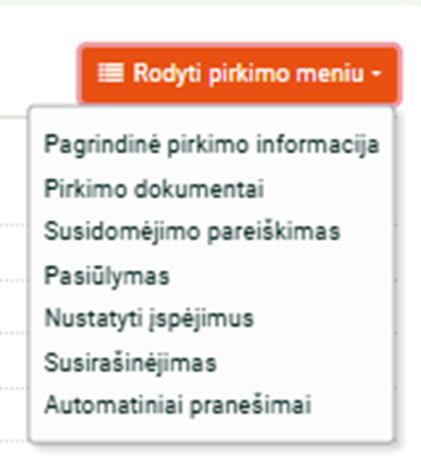 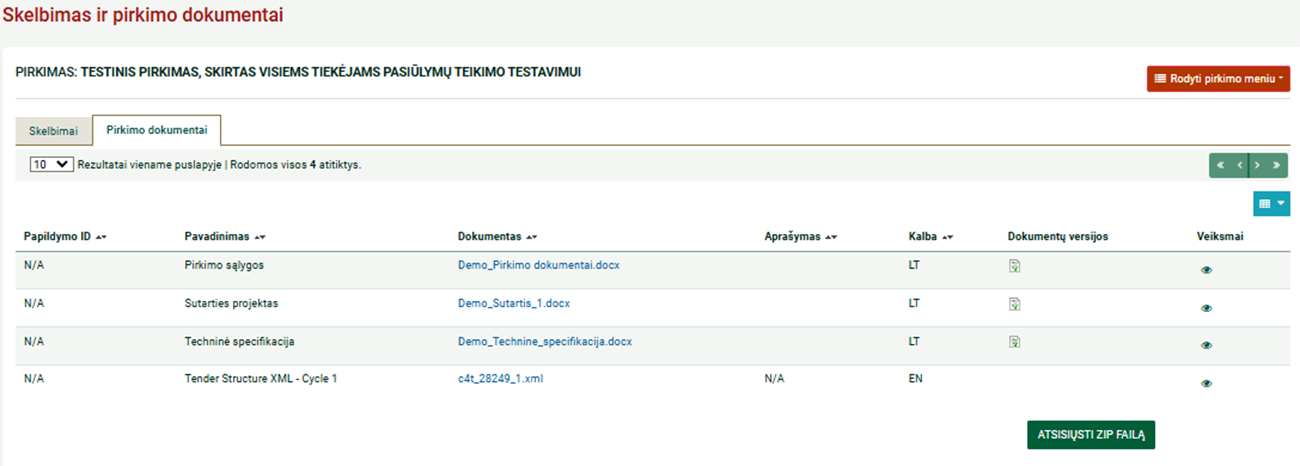 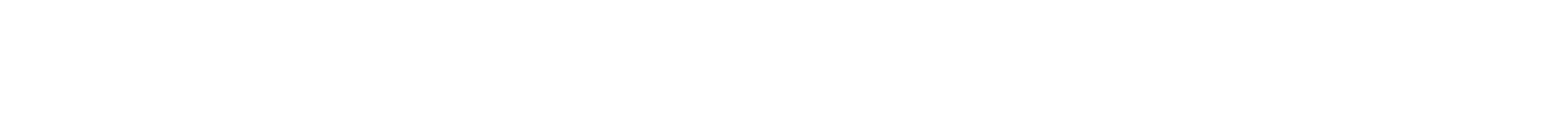 Skiltyje pirkimo dokumentai galima dokumentus: 

peržiūrėti 

atsisiųsti kaip zip failą
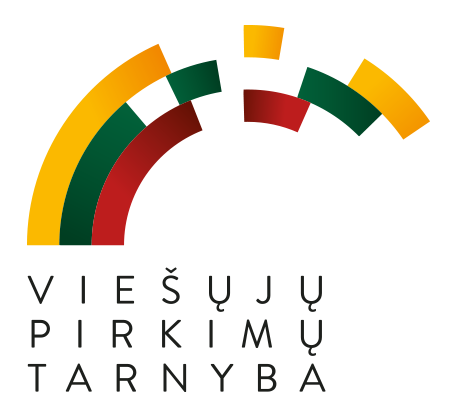 13
Paspaudus pirkimo meniu skiltį ,,Susidomėjimo pareiškimas“
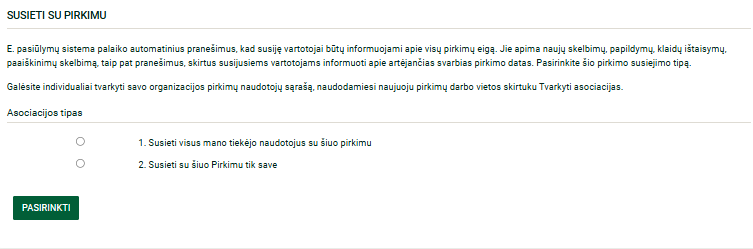 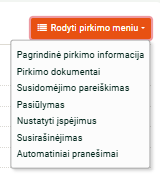 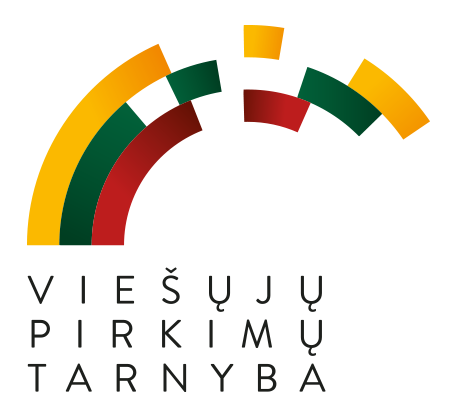 14
Paspaudus pirkimo meniu skiltį ,,Pasiūlymas“ pasirinkti reikia Asociacijos tipą ir norint pateikti pasiūlymą spauskite ,,PRIIMTI IR PATVIRTINTI VISUS PIRMIAUNURODYTUS VEIKSMUS“
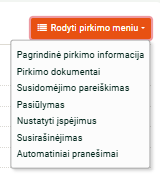 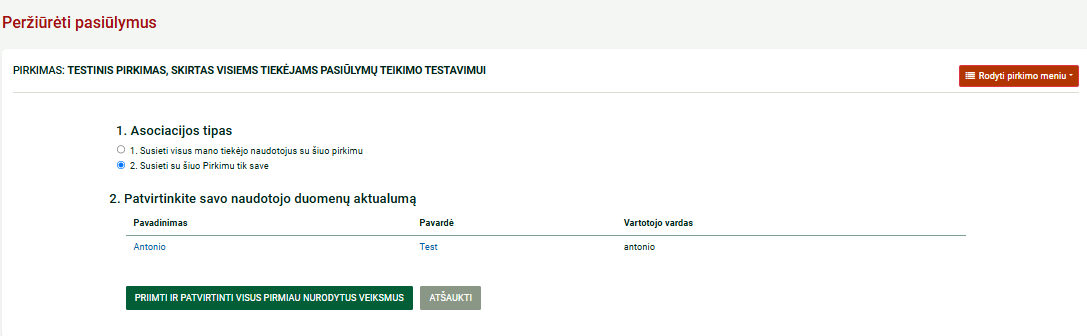 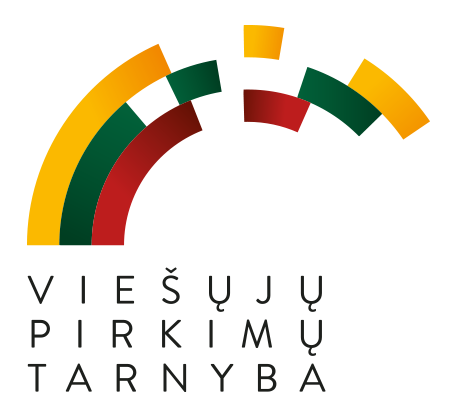 15
Paspaudus pirkimo meniu skiltį ,,Nustatyti įspėjimus“ galite nustatyti termimus, kada gauti pranešimus
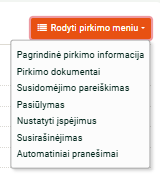 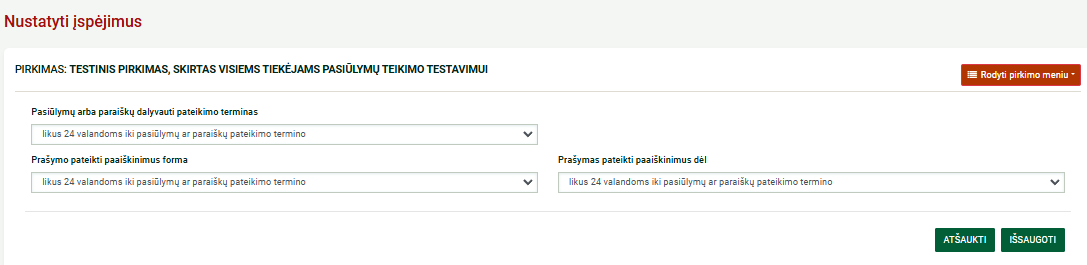 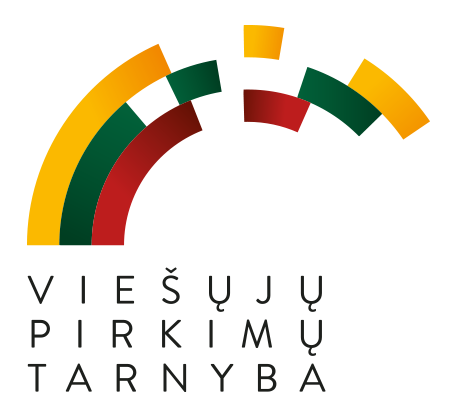 16
Paspaudus pirkimo meniu skiltį ,,Susirašinėjimas“ pasirinkite asociacijos tipą ir spauskite ,,PASIRINKTI“
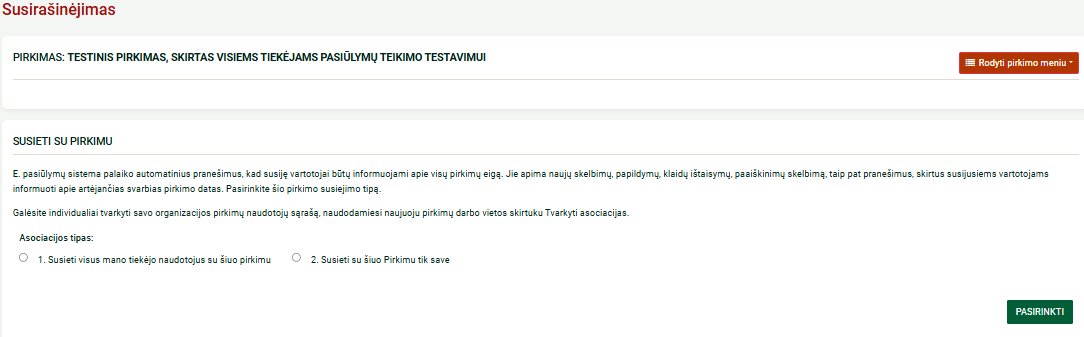 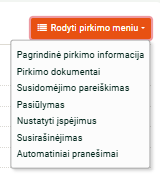 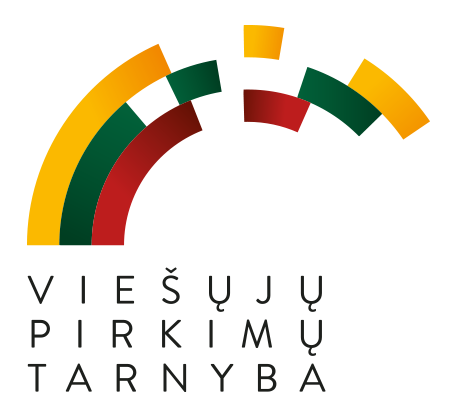 Plačiau, kaip vykdyto susirašinėjimą su pirkimo vykdytoju rasite čia: Tiekėjo susirašinėjimas Centrinės viešųjų pirkimų informacinės sistemos (CVP IS) priemonėmis
17
Paspaudus pirkimo meniu skiltį ,,Automatiniai pranešimai“ galite redaguoti pranešimų nustatymus
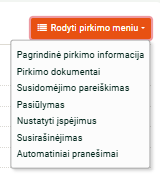 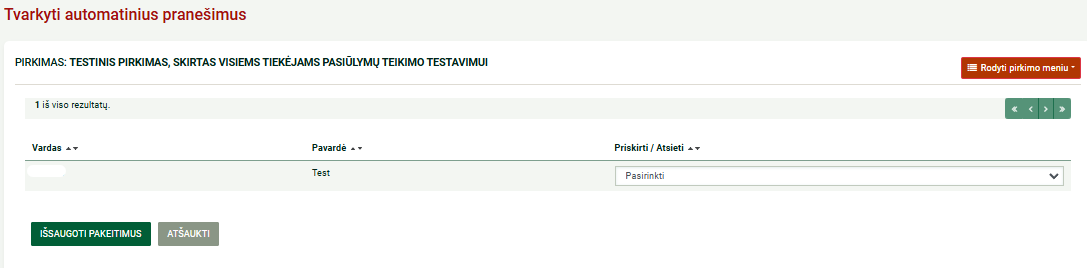 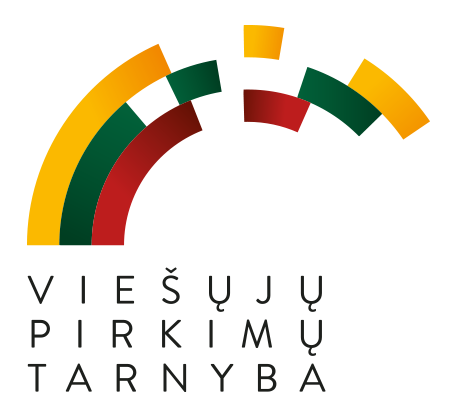 18
Pasiūlymo pateikimas:
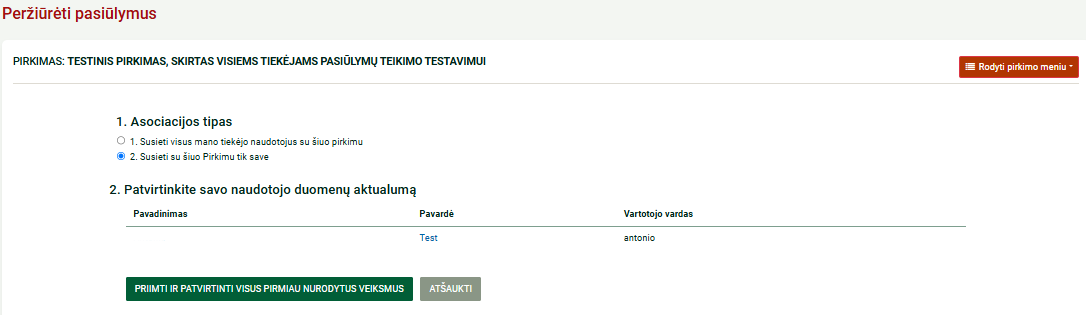 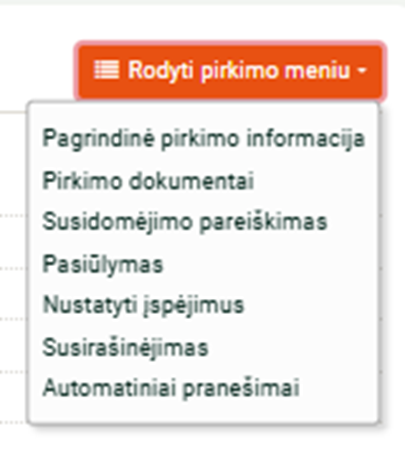 1
2
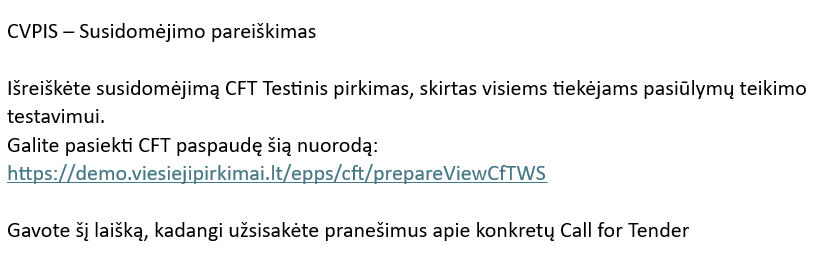 Atlikus abu žingsnius, gausite el.laišką į nurodytą el.pašto adresą registracijos metu
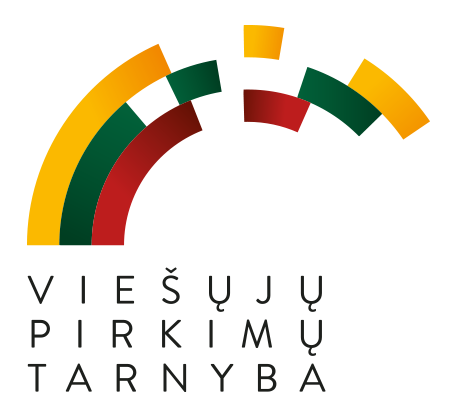 19
Pasiūlymo pateikimas, kai pasiūlymai teikiami viename voke:
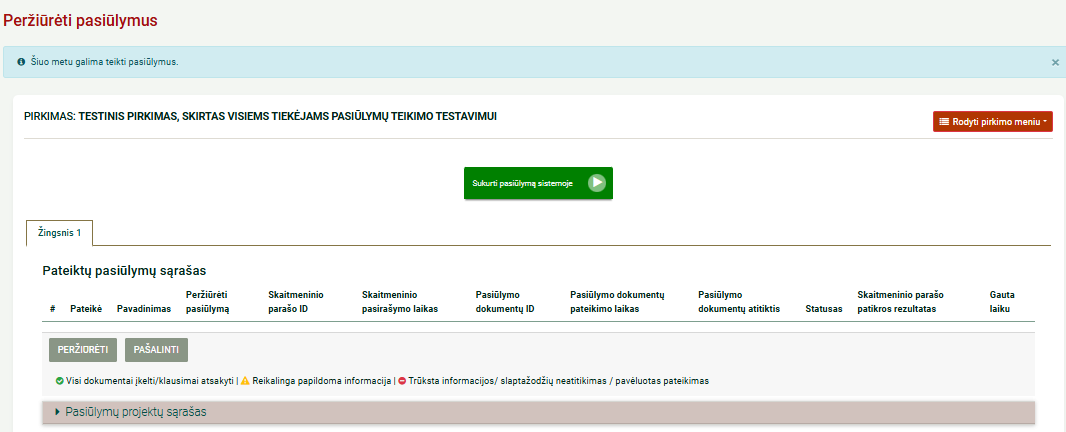 ​
SVARBU! 
1) Vaizdo įrašą, kaip pateikti pasiūlymą viename voke rasite čia: Vaizdo įrašas (tiekėjams žr. nuo 27:00 min iki 33:00 min) Atviro konkurso vykdymas, vienas vokas;
2) Vaizdo įrašą, kaip pateikti pasiūlymą dviejuose vokuose arba pirkimo dalims rasite čia: Vaizdo įrašas (tiekėjams žr. nuo 19:35 min. iki 29:10 min) Dviejų vokų sukūrimas, pasiūlymų į juos pateikimas ir vertinimas.; 
3) Vaizdo įrašą, kaip pateikti pasiūlymą projekto konkurse rasite čia: (tiekėjams žr. nuo 24:40 min iki 31:45 min) Vaizdo įrašas „Projekto konkursas. Sukūrimas, projektų pateikimas ir vertinimas“.
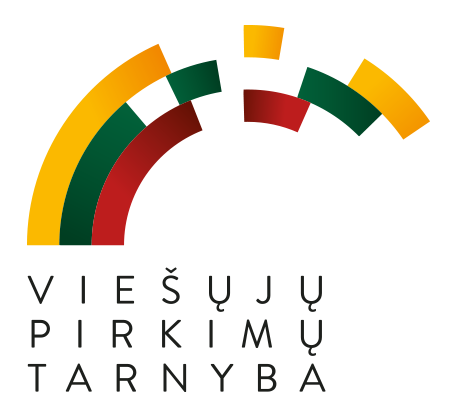 20
Užpildykite skiltį pažymėta žvaigždute įrašydami "Pasiūlymas" ir spauskite ,,Išsaugoti“
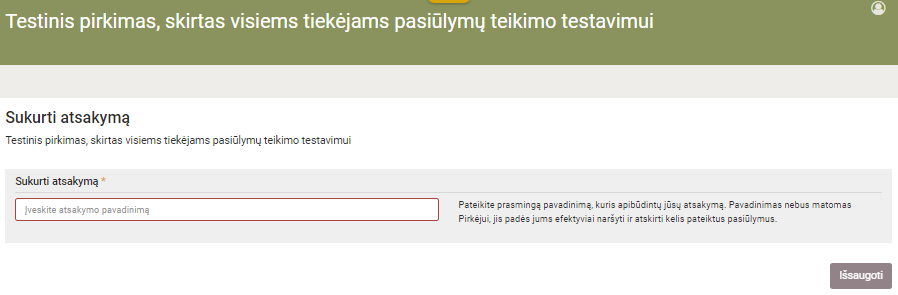 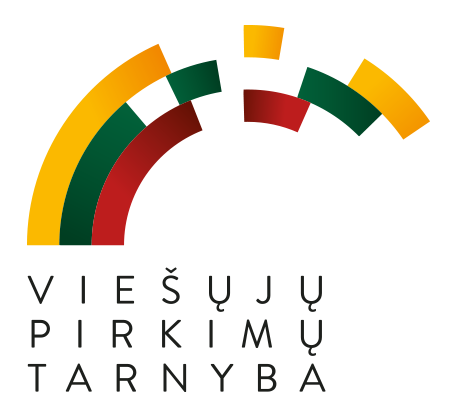 21
Programos vadovas. Paspaudus bus paaiškintos pagrindinės funkcijos ir paaiškinta, kaip ja naudotis.
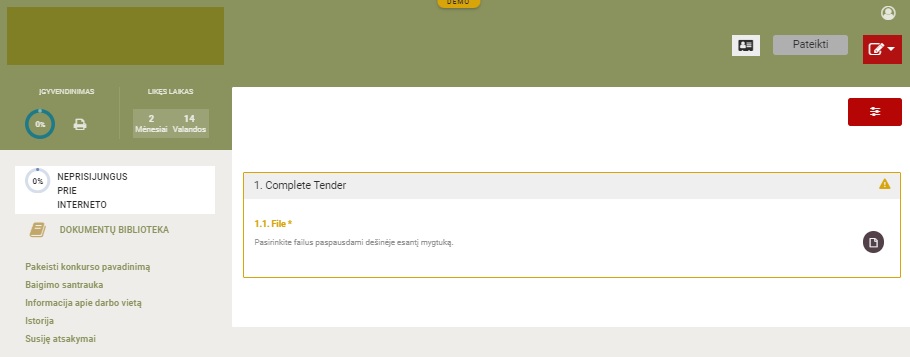 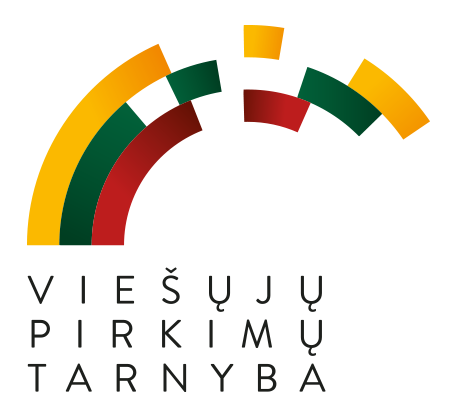 22
Spauskite ,,Redaguoti“ mygtukas pasikeičia iš raudonos spalvos į žalią spalvą
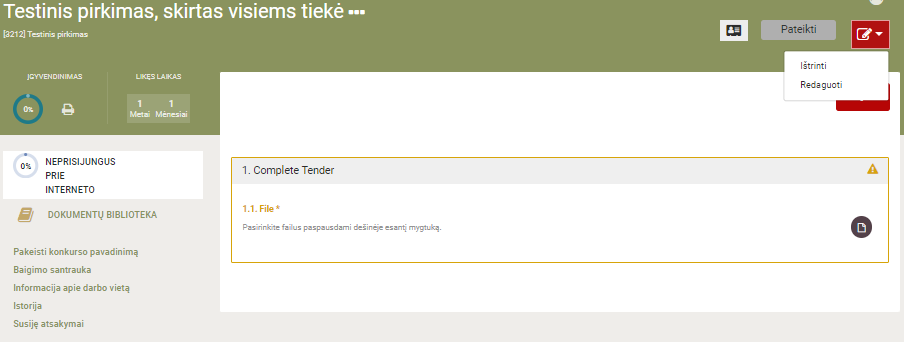 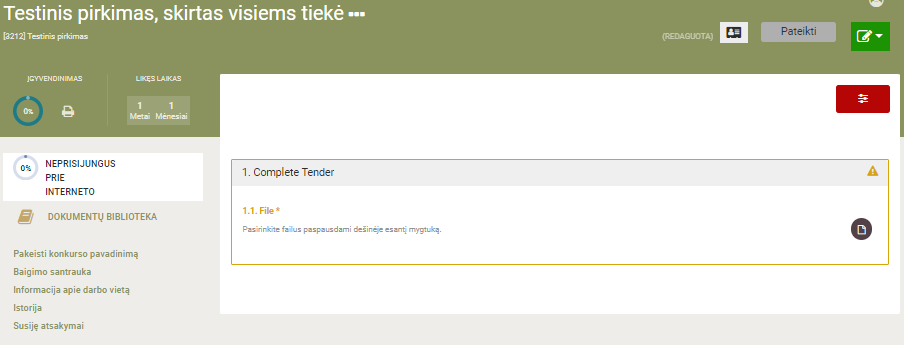 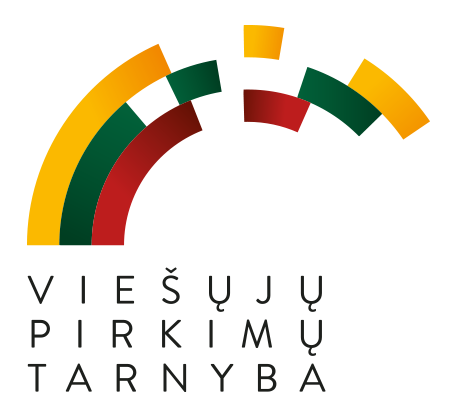 23
Spauskite failo ženklą -> ,,Įkelti naują failą“ ->
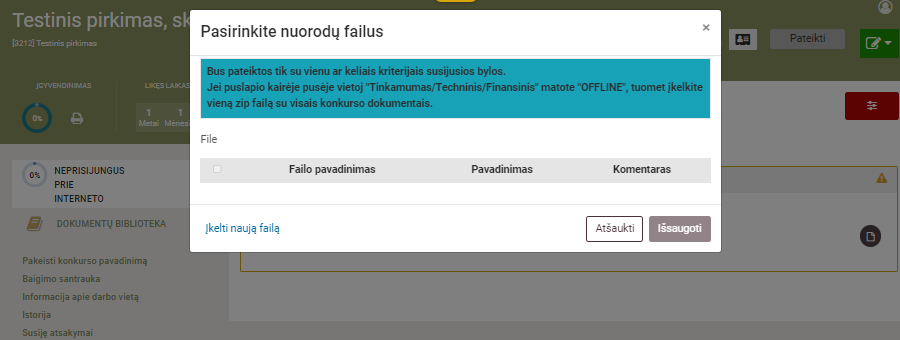 2
1
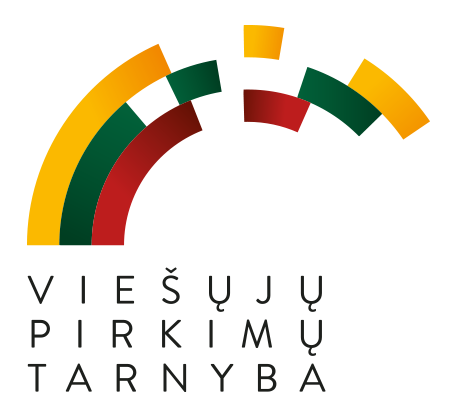 24
1 – spauskite ,,Pasirinkite failus“ pridėkite pasiūlymo dokumentą 
2 – bus matomas koks dokumentas pridėtas
3 – spauskite ,,Įkelti“
4 – kai mygtukas ,,Įkelti“ papilkės, spauskite ,,Atgal“
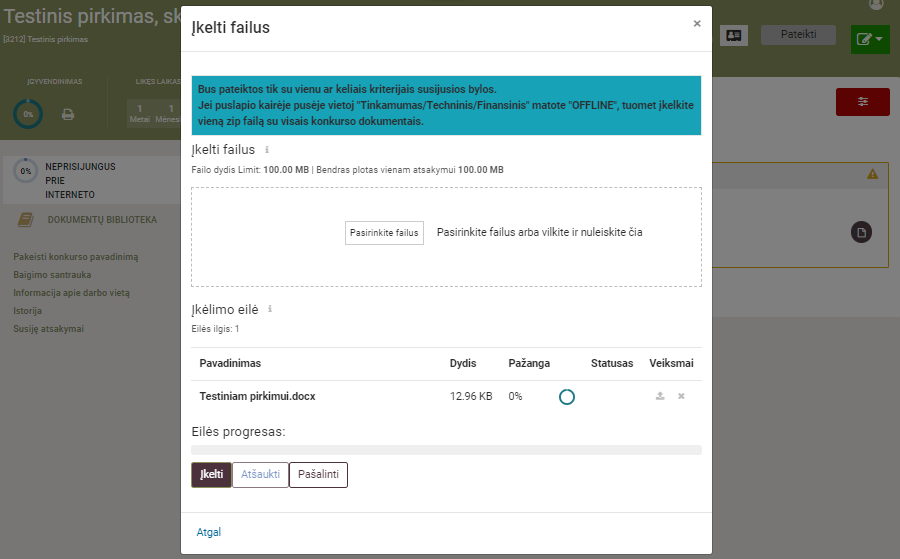 1
2
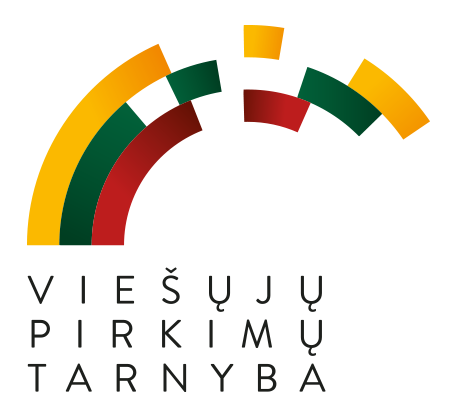 3
4
25
Pažymėkite stulpelyje ,,File“ varnelę ties savo dokumento pavadinimu, jeigu norite galite parašyti komentarą. 
SVARBU! Po varnelės uždėjimo spauskite ,,Išsaugoti“, kitaip dokumentas nebus pridėtas.
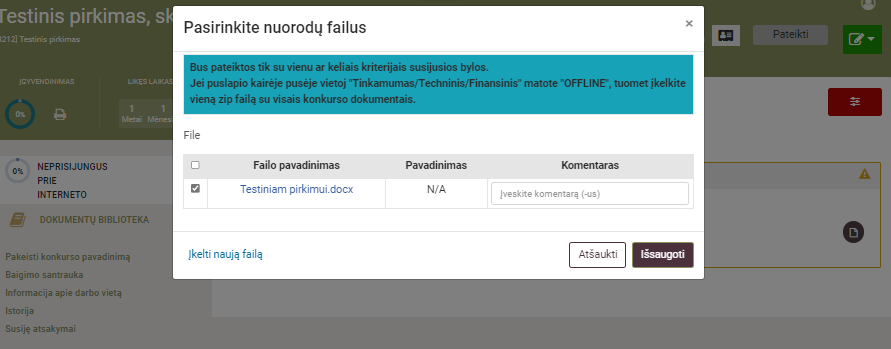 1
2
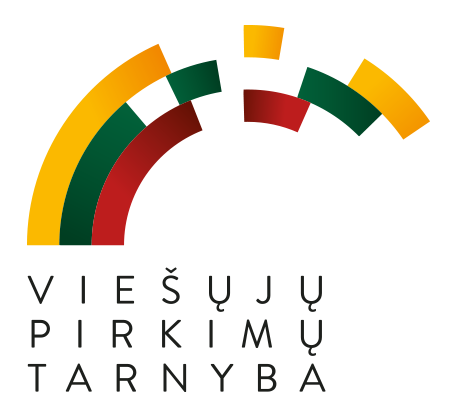 26
Sėkmingai įkėlus pasiūlymo dokumentą, atsiranda įgyvendinimo procentai. 
Spauskite ,,Pateikti“
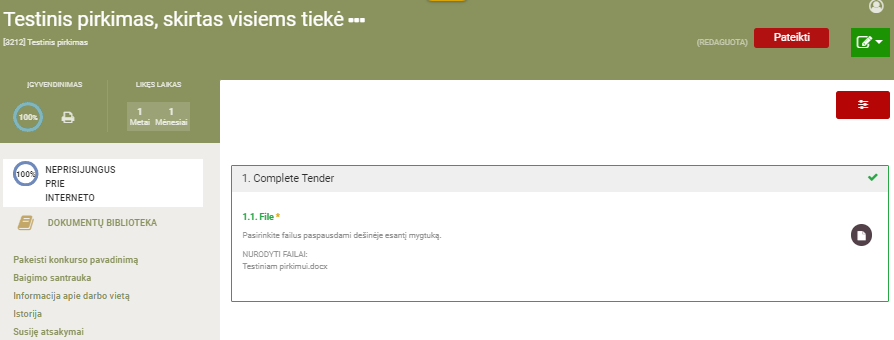 2
1
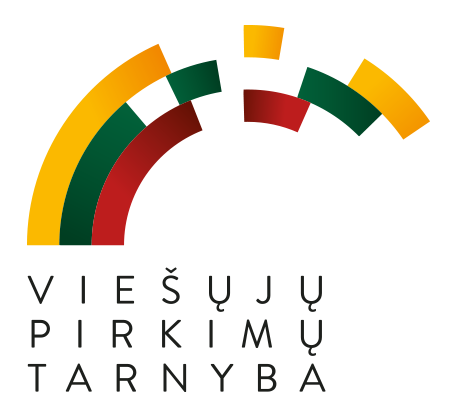 27
Sėkmingai pateikus pasiūlymą dešiniajame kampe bus įrašas:
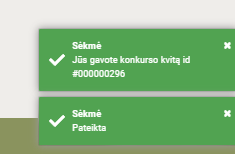 Gausite el.laišką apie pasiūlymo pateikimą:
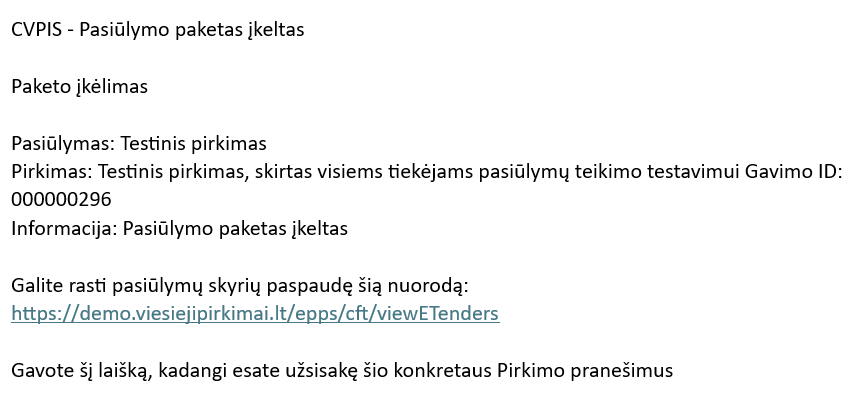 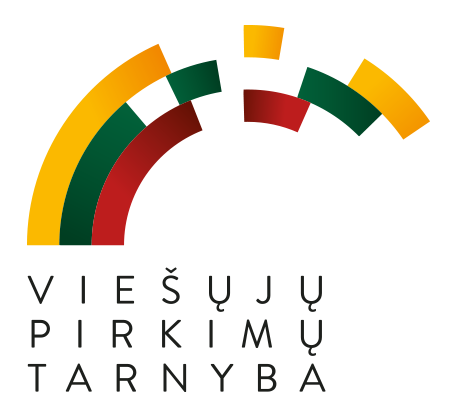 28
Informaciją apie pasiūlymo pateikimą galite pasižiūrėti paspaudami 
,,Mano atsakymai“ ir būsena ,,Pateikta“.
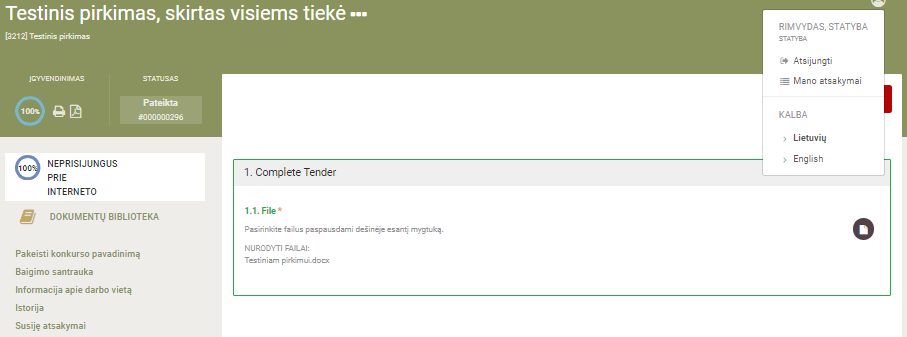 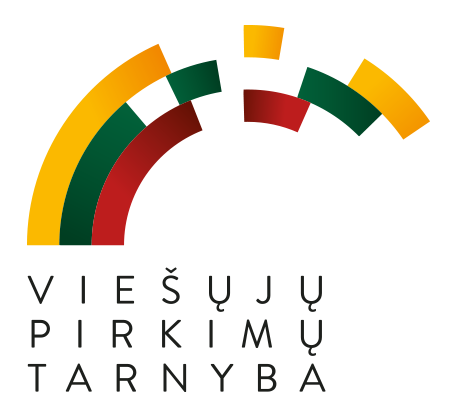 29
Norint peržiūrėti pateiktą pasiūlymą reikia išeiti iš pasiūlymo kūrimo aplinkos (1), tuomet paspaudus ant nuorodos atsinaujinti CVP IS langą (2), pažymėti pasiūlymą (3) ir paspausti mygtuką „Peržiūrėti“ (4).
1
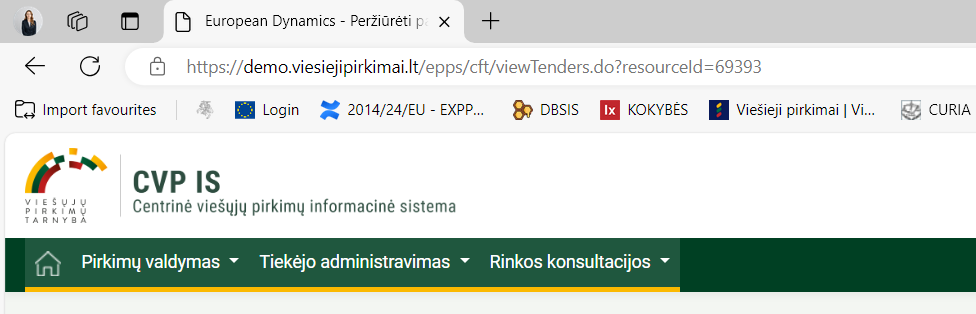 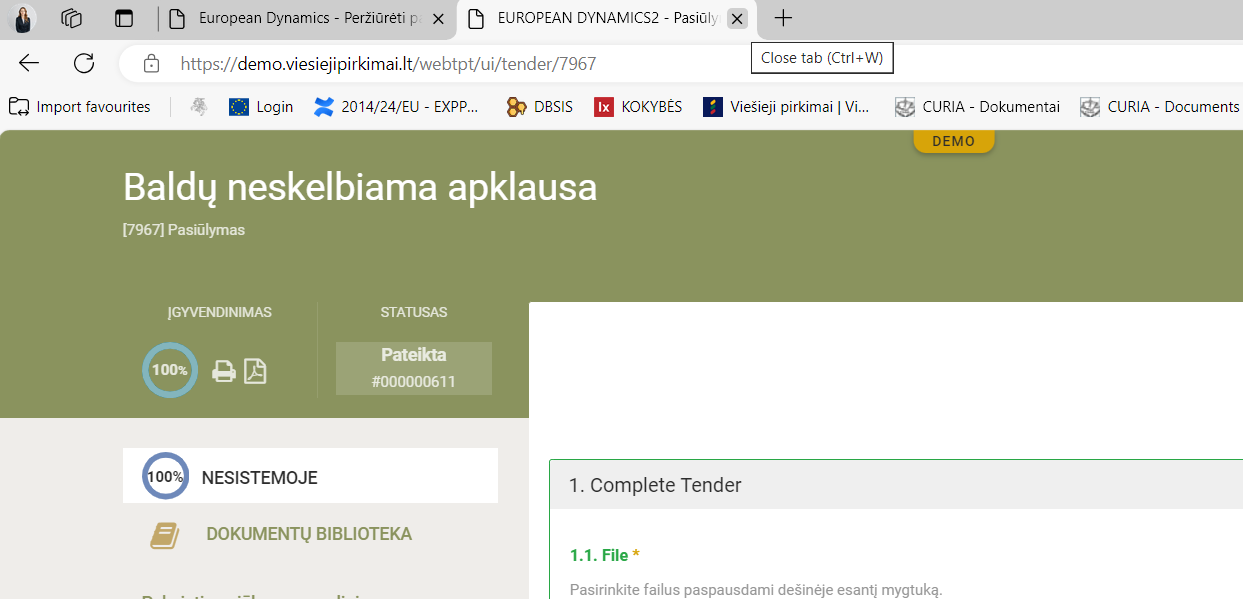 2
Norint koreguoti jau pateiktą pasiūlymą, spauskite „Sukurti pasiūlymą sistemoje“. Naujas pateiktas pasiūlymas automatiškai pakeis ankstesnįjį.
Norint pašalinti pasiūlymą reikia pažymėti pasiūlymą (3), paspausti mygtuką „Pašalinti“ (5) ir patvirtinti pašalinimo faktą paspaudžiant „OK“.
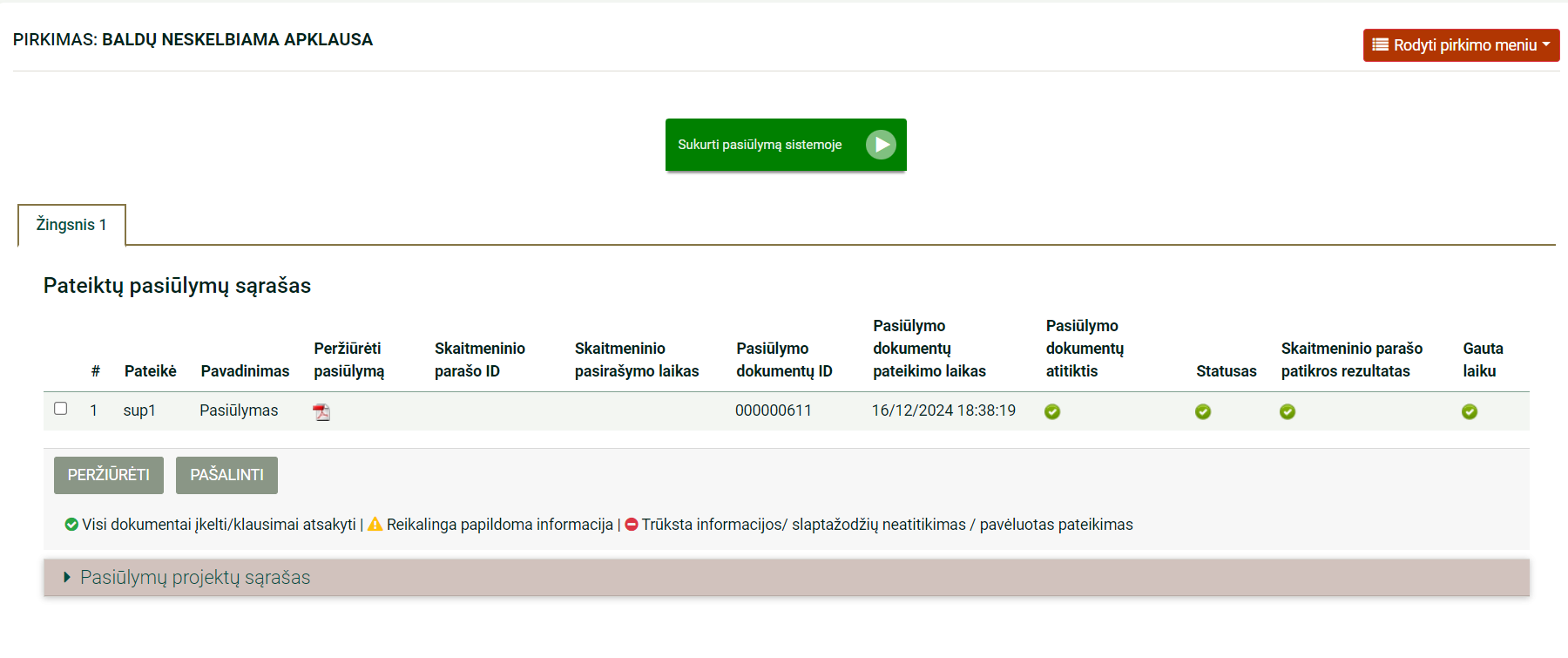 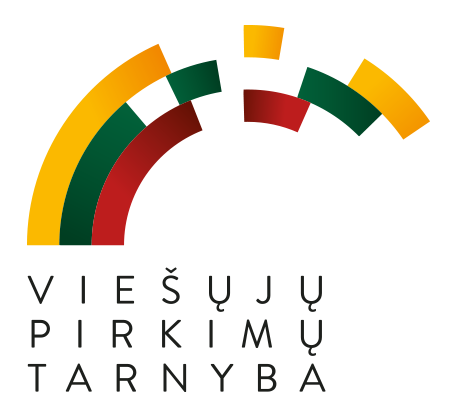 3
4
5
30
Surasti savo pirkimą galite paskyros pagrindiniame lange. Paspauskite 
Pirkimų valdymas -> Mano pirkimų sąrašas
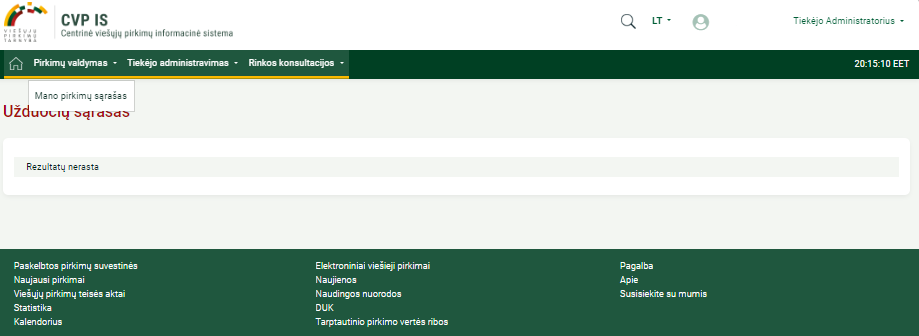 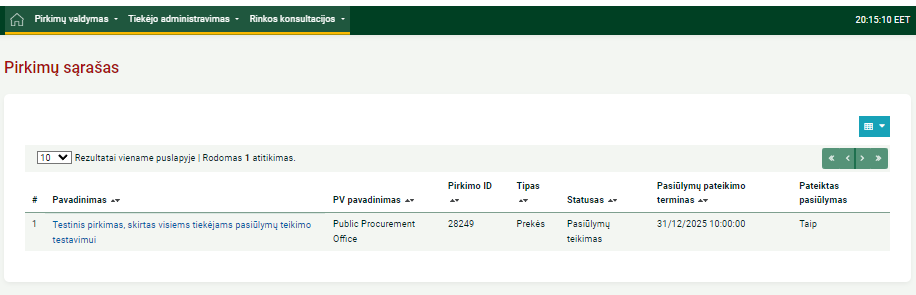 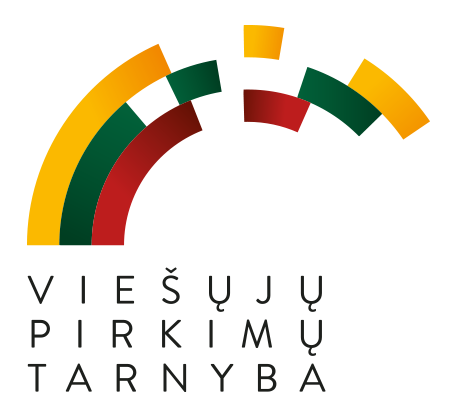 31
Dėl papildomai iškilusių klausimų galite kreiptis
tel. +370 5 219 7000 arba el.paštu pagalba@vpt.lt
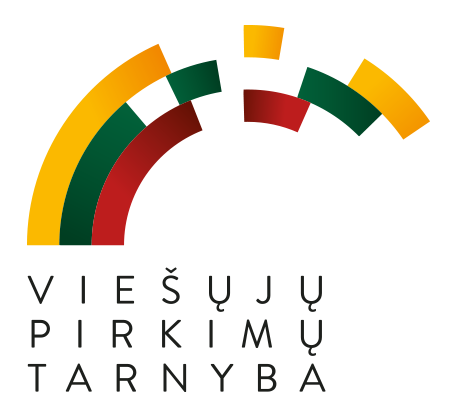 32